ESSENTIALS FOR A SUCCESSFUL ADMINISTRATION  OF CONSTRUCTION PROJECTS


BEING PAPER DELIVERED AT NIQS LAGOS CHAPTER ONE-DAY SEMINAR

AT

CENTER FOR MANAGEMENT AND DEVELOPMENT (CMD)

ON

4TH DECEMBER 2014

BY:
JOSHUA A. BAMDUPE FNIQS
PRINCIPAL CONSULTANT,  JABAK CONSULTANTS
Lagos Niqs 2014-JAB
1.0	INTRODUCTION

	“And God saw everything that He has made and behold it was very good”. 	At creation, the creative act of God was a success.
 
	Success has always been the ultimate goal of every activity. In all industries 	including construction, the desire of every stakeholder is to achieve 	success. Most construction projects are initiated to create change 	conceived with a business perspective in mind which may focus on better 	results, performance, profits additional growth and possibly improved 	market position or  share.

	The attention of a typical Quantity Surveyor will be operational, that is 	administering the projects. However, many projects have had catalogue of 	failures and in effect unsuccessful resulting in losses, claims, disputes, 	costs and time overruns. The route to success is a tedious but it is one that 	must be taken. Consequently, it is necessary that such routes that are filled 	with “landmines” are navigated methodically. This correct and methodical 	approach that offer best practices can lead to achieving the success that is 	germaine to every project.
Lagos Niqs 2014-JAB
Successful administration of a construction project is hinged on a good 	process and the correct application of resources which are essential to 	proper management. These two are the fulcrum of effectiveness and 	efficiency in project implementation. Efficiency means maximizing output 	for a given level of input and effectiveness means achieving goals and 	objectives. Research has shown that poor management represents 90% of 	failures in most construction projects.
                    The perspective of a quantity surveyor due to his training is to  focus 	attention on cost  and all attenuating factors and constraints  that  are 	critical  to the success or failure of construction projects .  Such attenuating 	factors are  critically examined in this paper.
Lagos Niqs 2014-JAB
2.0	CONSTRUCTION PROJECTS

	A project according to Wysocki (2009) is defined as “a sequence of 	unique, complex and connected activities that have one goal or 	purpose and that must be completed by a specific time, within 	budget and according to specifications”. A construction project is 	such that involves construction activities. Construction project may 	be as simple as a small building to a more complex one, or other 	heavy engineering works like dam, rail lines, bridges etc.,

	Construction projects are different form others because of the 	immovable nature and is subject to a varieties of risks as well as 	having special peculiarities.
 
	01 .Sequence of Activities
	These are activities or amount of work that are linked together 	where one activity may need to be completed before another one 	all forming a chain of activities.
Lagos Niqs 2014-JAB
02. Unique Activities
	Each activity is unique to a particular project. No two projects are 	the 	same due to a vagaries of factors or characteristics of the project.
 
	03. Complex Activities
	These activities can be complex especially in engineering projects and the 	inter face of each level of work present various challenges.  
 
	04. Connected Activities
	A relationship between activities with various forms of interdependent 	including relative order of work.
 
 	05. One Goal 
	There is generally one goal  in undertaking  a project for example, to 	provide a market of 200 stalls. This goal may be accompanied by various 	other objectives but these objectives are tied to the goal.
 
	06. Specified Time
	A project must have a definite start and completion date. This is necessary 	for the product to become useful.
.
Lagos Niqs 2014-JAB
07. Budget
	Since resources are scarce, there is a budget prepared at concept or 	at the developmental stage. The project is expected to be completed 	within this 	budget.
 
	08. Specifications
	A construction product is expected to have certain deliverables as to 	function and quality. In consideration of these, certain specifications are 	detailed which are expected to be  adhered to giving a clear indication and  	expectation of the quality and functionality of the  construction product. 	These specifications may change during the course of 	the project 	it is expected that the final product must reflect the agreed change.
 
	The life Cycle of the Construction Process are:
Conceptual
Planning
Design
Construction
Commissioning
Maintenance
Lagos Niqs 2014-JAB
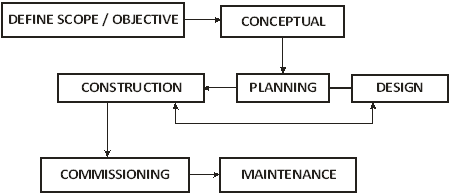 Lagos Niqs 2014-JAB
For every construction project the following interdependent constraints do 	apply. All these are variables that are interconnected on any construction 	project.
 
	Scope
	The scope can be referred to as the boundaries of the project. It delineates 	what and what not to be done on a project. The scope of a project consists 	of the project as well as the product scope. Project scope is  required to 	deliver the product scope. The product scope on the other hand is the set 	of functions and features that characterised the product.
 
	Quality
. 	Quality refers to the degree and set of characteristics of project 	deliverables to fulfill the project requirements. In construction, there are 	two types of quality referred to.
	
The Quality of the product: This may be referred to as grade, e.g. grade of concrete which is used to categorised concrete of different strength. Such 	grade gives different technical characteristics and customer satisfaction.
Lagos Niqs 2014-JAB
Process Quality: This involves the process that is used in  undertaken the task, the work or managing the administration of such a task. It involves measures taken, prevention, inspection and continuous improvement.

	Cost
	Cost is the total summation of all costs incurred on a project. Such 	costs include money paid out and losses that can be incurred in case of 	failure and claims. Cost defines a project and where budget has been 	prepared on a project, such cost define the basis of satisfaction. Cost is a 	major consideration where Quantity Surveyors are involved rightly 	from feasibility stage all through the life cycle of the project.
 
	Time
	All projects are time bound. The time of completion and the  duration 	is also an important variable and constraint. Cost and 	time are inversely 	related. Where the duration of a project is 	shortened so that work can be 	completed on time, it will increase  the cost of construction.
Lagos Niqs 2014-JAB
The following are the Constituents of construction phase
	 Planning
Conceptual design, preliminary evaluation, budget
Formulate a development scheme
Contract strategy – clear and concise strategy for forming and executing the contract
Type of delivery methods
Roles and responsibilities of team
Statutory requirement and approval
Selection of team members
Formulation of policies and procedure
 
	Design
Preliminary Design
Budget
Value engineering
Life Cycle Costing
Detailed Design
Procurement / Tendering
Contract
Planning Approval
Interface
Lagos Niqs 2014-JAB
Construction
Time
Resources
Sequence
Change Orders
Claims
Negotiation
Risk
Cost Management
Cost Control
Risk Management
 
	Commissioning and Closeout
Testing
Check Performance
Operation and Maintenance Manual
Code Compliance
Document Compliance and Acceptance
Final Account
Led Certification in Building
Lagos Niqs 2014-JAB
The interdependent or relationship between the four variables and 	constraints can be illustrated by 	what is called a scope triangle.
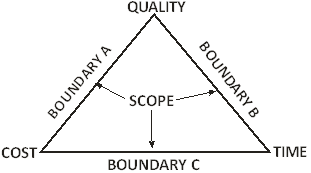 Lagos Niqs 2014-JAB
The normal situation is that all of the variables are constant but a change in 	one affects the other. In other words, the quality of a construction built 	within a fixed period will depend on the cost and resources available. 	Unfortunately, due to the nature of construction project all these constants 	or variables keeping changing due to the number of stakeholders and the 	time taken in completing such projects. Activities are generally divided into 	functional areas which are performed by different discipline; Architects, 	Engineering, Quantity Surveyors, Contractors, Subcontractors, Suppliers 	etc. depending on the project. Consequently each discipline optimize their 	respective functions sometimes without due consideration for others or 	failure to understand the peculiar nature of each other’s performance.

	The temporary nature of project organization structure where a team is put 	together for the purpose of executing a project and later disbanded after 	completion is another source of concern. In addition , most construction 	are becoming more complex with each one presenting its unique 	characteristics with greater exposure to physical, political, financial, 	environmental and technical risks.
Lagos Niqs 2014-JAB
Quantity Surveyors are expected to be proactive and capable of applying 	effective management of cost, contracts, communications and claims as 	these four core elements are becoming more important to Clients and 	developers. It is a complex task undertaken which involves preparation of 	budget, constant measuring progress ,constant cost report and evaluation, 	cost prediction measuring changes and reporting on them and cost control 	and  conclusions / recommendation.
Lagos Niqs 2014-JAB
3.0	SUCCESS IN CONSTRUCTION PROJECTS
	
	What is a Project Success? What is Successful Administration?
 
	Traditionally projects are deemed to be successful when they are 	completed within a time schedule, budget and performance goals. 	Success is therefore is the degree to which goals and expectations are met. 	Project success is the goal and the objectives of time schedule, budget and 	quality achieved since the three are normally accepted measured criteria 	for achieving the goal.
 
	However, success on a construction project means different things to 	different stakeholders. To the Architect, success may be considered in 	terms of aesthetics, the Engineer in terms of technical competence, to the 	Quantity Surveyors in terms of cost. Since most projects generally possess 	the characteristics of limited budget, schedule, quality standards and a 	series of complex and inter related activities it may not suffice to manage 	projects as technical systems without considering the behavioral systems. 	By considering efficiency and effectives there is a direct impact on all 	stakeholders and success if the two are used as the basis for success.
Lagos Niqs 2014-JAB
Failure on the other hand is the act, process or the product that falls short 	or deferent in one or several parts. Failure in construction can be technical 	or procedural.
 
	Failure in the administration of construction projects is by cost and time 	overrun, low quality, Client’s dissatisfaction, low business returns and 	inadequate knowledge gained.
 
	Generally there are several factors responsible for the success or failure of 	a construction and a clear understanding of these will assist the Quantity 	Surveyor to administer project successfully.
 
	From a Quantity Surveyor stand view, a project can be said to have 	been administered improperly if there is cost or time overrun, Client 	dissatisfaction, low business returns and inadequate knowledge gained.
 
	Different factors in different environment have been researched as 	contributing to failures in administration of projects. In Nigeria for example, 	it has led to abandonment of some projects 	especially in the public sector. 	We see building, road and other 	infrastructure projects left uncompleted 	and abandoned daily dotting the landscape of the country.
Lagos Niqs 2014-JAB
Many factors have been identified for this phenomenon. Olawale & Sun 	(2010) identified five major factors as responsible which includes 	inaccurate estimation of cost and time, design changes, risk and 	uncertainties, complexity of the project and non-performance of 	Contractors and contract administration.
 
	01.Design Changes
	Design changes are basically deviations from the original design which can 	include addition, substitution, omission in the original bid drawings or 	contract drawings. These could be as a result of changes in Client’s 	requirements, failure to capture all the Clients requirements before the 	bidding stage, inadequate information, lack of detailed design and non 	clarification of design development and design changes in the contract, 	errors in drawings and specifications, and contradiction in contract 	documents.
	
	02. Inaccurate time and inaccurate cost- estimate 
 	Cost estimation is defined as the technical process of assessing and 	predicting the total cost of executing a project in a given time using all 	available cost information resources.
Lagos Niqs 2014-JAB
Schedule estimation is using the technical information to assess and 	predict when a given item of work can be completed based on the 	available input resources taking into consideration various constraints.
	
	Cost overrun is measured as the actual construction costs minus the 	estimated costs as a percentage of estimated costs. Estimated cost is 	defined as the budget or forecasted cost determined at the time the 	decision to build is taken i.e. the cost arrived at feasibility stage.

	Since these initials are the product of planning stage, it shows that every 	action taken in establishing base lines at this stage is critical to the project 	administrative success. If the budget and time estimates are wrong , either 	by overstating or understanding which might be due to errors, 	incompetence or unethical behavior, they will definitely  affect the project 	process and procedure.
Lagos Niqs 2014-JAB
03.Project Characteristics

	Each construction project is unique with its characteristics. Some are of 	low-tech, medium or high-tech requiring different levels of technological 	application and input. The construction of iconic buildings for example 	demands special construction method and technology which may require 	optimum solution to cost and schedule management especially where 	there are changes either in design or during the occurrence of 	uncontrollable risks .
 
	These characteristics include
Project size
Design complexity
Vagueness in scope
Location
The type of contract
Context of contract
Procurement strategy
Risks and Uncertainties
Lagos Niqs 2014-JAB
04.Risks and uncertainties 
	 Risks are defined as a chance that danger, damage, loss, injury or any 	undesired consequences may occur. However, risk may present positive 	opportunities but where risk engineer a loss, it could be catastrophic and 	costly.
 
	The very nature of construction is risky and risk indicators are dependent 	on the type of project and its environment. There are some risk factors that 	are controllable while others are uncontrollable .
 
	The Political Risk
	The political risk is related to the political climate of a country and the type 	of government that is functional in the said country. This risk is the 	probability of some political events that will change the prospects of 	profitability and the administration of the project. Political instability, 	changes in regulations and include strikes and terrorism are typical political 	risks.

	Economic Risk
	Economic factors affect the cost of construction and may cause an increase 	in the total cost of a project. The economic stability of a country can affect 	the cost of labour, materials resulting in price fluctuation. The longer the 	duration of a project, the higher the exposure to economic risks.
Lagos Niqs 2014-JAB
In Nigeria, it is generally assumed that contract with more than 12months 	duration should include provisions for payment of additional  price increase 	in the cost of labour and materials otherwise known as fluctuation 	especially where advance payment has not be given for such materials.
 
	Construction Specific Risks
 	These include unknown geological conditions, Weather Condition, Client 	instruction and the type of client, Contractor and Subcontractor risks. 	Technical risks also belong to this category.
 
	Risks with their on projects can be identified at the planning stage of a 	project and documented with the management of each one allocated to 	the parties to the contract based on the knowledge of the parties . The two 	key elements in risk allocation are negotiation and mutual trust.
 
	Before allocating risks, it is necessary to identify these risks, with the 	project goal in mind, share risks where appropriates. The mitigation of risks 	cost money. These mitigation costs are added to the cost of the project.
Lagos Niqs 2014-JAB
4.00      THE ESSENTIALS  OF SUCCESSFUL ADMINISTRATION	

	The real essentials from a Consultant Quantity Surveyor’s perspectives are 	those things that are needed to be done to proactively manage cost, 	contracts, communications and claims on a project. 
 
	Having discussed the term project, success and failures on construction 	project, it should help in understanding on the challenges and prompting 	the focus on  those issues that must be administered  efficiently with 	thorough 	effectiveness . 
 
	In delivery the service as a Consultant Quantity Surveyor, Client satisfaction 	is key. The Consultant Quantity Surveyor must understand the roles of 	costs, contracts communication and claims and the effects of procedure 	and process that involves planning, controlling and coordinating budget 	and cost plan including communicating results and analysis. 
 
	The contract should be used to specify roles, responsibilities, 	administration of the contract that encourages partnership, payments and 	trust  should  be given  more consideration.
Lagos Niqs 2014-JAB
4.10	COST MANAGEMENT
	Prior to the execution of project a good number of procedures must be put 	together to guide the team in the project implementation. One of such is 	procurement. These procedures are finalized after a series of brain 	storming meetings , agreed  and communicated to everyone.
 
	Every stakeholder must understand that embarking on a project is an 	investment decision be it for social gains, financial gain or for other intrinsic 	value. Hence, cost and returns are important in measuring the sensibility of 	such an investment as it concerns the needs and the procurement agenda.
 
	It is therefore necessary that cost management should involve the Client 	from inception of the project.
 
	In most projects there are other specialists which are part of the team and 	must understand the need to work together as a team with a team leader 	in order to offer effective cost management. Consequently, clear and 	unambiguous understanding of the project definition goals and objectives 	is a must for all team members and with this in mind, a thorough cost 	management advice based on a project strategy that is suitable for the 	project must be pursued.
Lagos Niqs 2014-JAB
COST MANAGEMENT CONSTUTIENTS
	Planning Stage	
Budget, feasibility Study
Cash flow
Design to a particular cost
Costing a design
 
	Design Stage		
Cost Planning and Control
Value management
Cost control
Life cycle costing
Cost reporting
Choice of procurement method – Traditional, Design and Building, Management contract, cost plus
Contract strategy
Tender Management
Choice of contract – the most significant 
Strategic decision-it determine modes of payment and how risk is allocated
Roles, relationship and responsibilities
Lagos Niqs 2014-JAB
Time, payment and change provisions
Remedies for breach of contract
Liquidated damages
Termination
Bonds, coordinates and insurance

	Details and Process Agreed
Manage the tender period 
Tender documentation-clear and unambiguous
Tender instructions, clear and unambiguous
Pre bid conference
Schedule and opening of tenders
Tender evaluation – determine proposal that offers the best solution
Post tender negotiation
Award – letter of intent
Pre-construction process
Lagos Niqs 2014-JAB
Construction stage
Valuation
Change Order Management
Fluctuation
Financial statement and cost report
Cost analysis
Cost control
Inspection
Site meetings and other project meetings

	Close Out		
Final account
Reconciliation and lessons learnt
Cost analysis for future project

Carrying out above in a systematic and proactive manner helps in managing the cost of a project successfully.
Lagos Niqs 2014-JAB
4.2	CONTRACT ADMINISTRATION
	Contract is a legal agreement that confirms rights and obligations of parties 	and their interrelationship between them. Contract administration should  	aim  at managing the procedure as contained in the contract.
 
	Contract is based on offer and acceptance which are documented. 
	
	The type of contract to be used is hinged on the procurement strategy and 	the type of project.

	Each type of contract will have the following
Names of parties to the contract
Agents and their responsibilities
Contract documents-drawings, specifications, bills of quantity
Risks and insurance
Bonds and guarantees 
Access to the site
Change order procedure
Payment procedure and timing
Other stakeholders
Completion, delay, liquidated damages
Completion and termination
Breach of contract, Settlement of dispute
Final accounts
Lagos Niqs 2014-JAB
Although there are many standard forms of contract, their usage must be 	done after carefully analysis of project characteristics.
 
	The choice of a contract can help in establishing a project success.
 
	Research has shown that contracts which emphasis on partnering and 	partnership amongst stakeholders help in building trust with higher 	incidence of successful  contract administration  of construction projects.
Lagos Niqs 2014-JAB
4.3	MANAGING CLAIM
	The general conception of the construction industry is one that is 	prone to 	conflict due to the competitive system of independent 	stakeholders with 	each attempting to maximize its benefit. This necessitates an attitude that 	should  will eradicate this problem. There is therefore a culture need of 	contract 	administration that must lay emphasis on the planning 	and 	management of claims.
 
	Claim is an assertion of a right in a contract but in others it is a submission 	outside the terms of a contract. The request is usually focused on extra 	payment thus increasing the total cost of construction. Sometimes such 	claims can result in disputes which must be resolved.
 
	In some cases ,the foundation of claims are laid during the design stage 	especially when there are ambiguities in contract documents and when 	these documents are at variance in some respect. The following are areas 	that most often lead to  disputes and claims.
Lagos Niqs 2014-JAB
Planning and specification that contains errors, omission and ambiguities 
Plans not properly coordinated 
Incomplete or in accurate responses or non-response to questions or problems presented by the party
Inadequate administration by developers’ agent
Unforeseen subsurface condition
A change in condition
Breach of contract
Disruption  to normal pace of instruction
Delay to work carried by one party
Inadequate financial strength or non payment by the developer
 
	It is necessary to deal with these issues and for successful 	completion of a project it is necessary to pay particular attention 	to them. 	The negotiating  skill , ability and competence of Consultant Quantity 	Surveyor in this regard is crucial.
Lagos Niqs 2014-JAB
Issues that can result into claims and disputes are clearly and timely 	flagged and communicated to the team leader. This pro-active measure can 	save the developer a lot of money. In addition, proper planning of 	monitoring team members and coordinating their work effectively can 	reduce the impact of claims and disputes. Every information on the project 	must be kept and filed.

	Generally and succinctly, Quantity Surveyor must anticipate dispute and 	claims and must prepare for it by planning and managing same efficiently 	and effectively.
	The following methods can be used to resolve disputes:
	
Conciliation – A conciliator is appointed

Adjudication – Third party deals with the issue as an expert. Binding unless turned by Arbitrator.

Mediation – A third party – not binding

Arbitrator – Binding 

Court Settlement – Litigation
Lagos Niqs 2014-JAB
4.4	COMMUNICATION
	Communication is the transfer of information from one person to another 	using an effective common system of signs, symbols and behaviors.
 
	For communication to be effective, the quality is important such that the 	recipient receives same in a manner that it gives the correct information 	without distortion. Information that is inaccurate or delayed do not achieve 	its objectives and can lead to wrong decision being taking.

	A well scheduled and well funded project can fail in the hands of hard 	working  team members and experts due to lack of proper communication.

	Information gathering, reporting and management is key to successful 	administration of a construction project. If information is not fully managed 	and becomes uncoordinated it leads to time wasting, waste of efforts, 	unnecessary costs, error, misunderstanding and conflict. The use of 	information technology can be help  better in this regard.

 	The major aim of communication is to deliver the right information to the 	right stakeholder at the right time using the right communication means to 	produce the desired impact.
Lagos Niqs 2014-JAB
Generally contract documents and the procurement documents are the 	basis in which the consultant quantity surveyors communicate with the 	team members, Client and the Contractor.


	Before signing the contract, parties should have a copy which must be 	studied by all especially the leader of the team, Client and the Contractor 	and be familiar with the details and expectations. In some cases, Client may 	need to be taken through each clause with the attendant implications. It is 	a fact in law that parties after signing a contract may find it hard to opt out 	of it unless the two parties agree except in a case of ineligibility of one of 	the parties.
Lagos Niqs 2014-JAB
Communication like minutes of meetings, letters and instruction, must be 	clear and unambiguous. The Quantity Surveyor must study each 	correspondence / document carefully to confirm the likely effect on cost 	and overall success of the project.

	It is generally acceptable that communication between parties must be 	based on clear, un-abusive language with mutual respect for each other. 

	This brings into focus the composition of the team on the project. A 	suitable team for both design and construction makes communication 	better. To succeed on any project there must be a communication plan 	which must be available to all stakeholders.

	Records of tender documents, changes,  drawing registers, instructions, 	correspondences, minutes of meetings, projects report must be stored 	properly and must be capable of being retrieved early. The use of ICT and 	other tools will be helpful in this regard. Compatibility of software amongst 	team members is an added advantage.
Lagos Niqs 2014-JAB
6.0	COMPETENCE, ATTITUDE AND COMMITMENT
	Projects are managed by humans from inception to completion. On most 	projects, you have Designers, Quantity Surveyors, Contractors, Sub-	contractor , Suppliers and other Stakeholders. These people are expected 	to work together. In working together the following are essential.

The right team must be chosen for the project from the designer to the Contractor. A good design could be badly implemented by a bad Contractor. Consequently the choice of who to engage on the project is crucial to its success. The virtual team in particular needs special management for success.
	The right team must be engaged in good interpersonal relationship that leads to collaborative efforts. Good interpersonal relationship sometimes help in waiving once right on a contract with a potential dispute amicably settled.

The competence of the team members must be aligned with the characteristics of the project. It may lead to a project failure if someone who do not have the skill, competence and experience is  engaged to lead the different unit in the team.
Lagos Niqs 2014-JAB
For proper application of competence performance guarantee and professional indemnity insurance if procured and made compulsory can help in achieving good success on a project.

The action plan for the team showing detailed scheduled plan of the required steps, roles and responsibilities is precursor to achieving success  . A responsibility chart can accompany such details. The interface of different team member must be managed objectively, decisively and in a professional manner by the team leader.

Commitment is a desire to go all the way in seeing to the success of a project by meeting the goals. The team’s goal is to complete the project on time, quality and within budget. The interactions of a team are dependent on the collective knowledge, skills, experience, personalities and behaviours of the group. All team members want the project completed but may do so by  going about in different ways because of diversity. This is the reason why responsibility matrix or chart is important.
Lagos Niqs 2014-JAB
7.0	TRANSPARENCY AND ETHICAL BEHAVIOUR

	Construction industry all over the world including Nigeria  (Oyewobi et.al 	2011) has a bad reputation of high incidence of  corruption and 	bribery. 	The corrupt behaviour otherwise excess money paid out on 	construction projects not only increase the cost of completing  same but 	can actually stall completion.
	
	Corruption can be grand involving politicians and other stakeholders on 	the project where a lot of money is “Shared” or petty where it is done at 	the lowest level of the ladder. They come inform of bribery, fraud, 	embezzlement, or “kickbacks” (Sohail, and Cavil 2008). In some cases 	quality of the project is compromised, delivering a project that does not 	meet the goal and objectives.

	Since professionals are involved in the administration of Construction 	project , it is an expectation that they ought to carry out their roles and 	responsibilities with integrity of probity, impartiality, fairness, honesty and 	truthfulness in accordance with their code of conduct of their respective 	professional bodies or governing bodies.
Lagos Niqs 2014-JAB
Unfortunately most projects in developing and under developing countries 	are done with compromises on integrity.  The professionals engaged in the 	industry are being called upon to rise up to the challenge of morality and 	behaviour that demands high level of moral consideration in the 	performance of their duties. Several unethical conduct like corruption, 	conflict of interest, front loading, negligence, bid cutting, under bidding, 	collusive tendering, bid shipping and payment game are all evident.

	To overcome this problem, the process must have an inbuilt system of 	ethical standards and integrity right  from the planning stage to final 	account. This should be included in the contracts for all team members 	and sanctions for unethical behaviours clearly spelt out. In addition, where 	a professional is found wanting morally, such should be reported to the 	professional body for necessary investigation and discipline.
Lagos Niqs 2014-JAB
SUMMARY
	Success is not easily defined but meaning different thing to different  	Stakeholders. To a Consultant Quantity Surveyor, successful project 	administration is evidenced by the determinants of cost/budget, schedule, 	quality, Client satisfaction. In achieving these, cost management, Contract 	administration, claims and dispute resolution, communication, 	competence, attitude and commitment, transparency, and ethical 	behaviour are important.

	Any process that is planned and managed successful rest on proper 	strategy 	that are aligned with the project characteristics. Achieving best 	practices require application of knowledge both tacit and otherwise. 	Quantity Surveyors already possess the knowledge which must be horned 	from time to time so that project goals and objectives can be met thus 	increasing the knowledge base of the professionals.
 	Quantity surveyors must strive always to  manage costs and all attenuating 	factors  considering that every project is an investment  and the element 	of gains in undertaken such project for the developer is crucial to 	successful 	administration.
Lagos Niqs 2014-JAB
REFERENCES 	

Abdul-Rahman, H., Wang, C., & Yap, X. W. How professional ethics impact construction quality : Perception and evidence in a fast developing economy. Scientific Research and Essays, 5(23), 3742-3749.

Belout, A., & Gauvreau, C. (2004). Factors influencing project success: the impact of human resource management. International journal of project management, 22(1), 1-11.
 
Levy, S.M. (2010) Construction process planning and management, Oxford: Butterworth-Heinemann, Oxford, UK 
 
Olawale, Y.A. & Sun, M. (2010) ‘Cost and time control of construction projects: inhibiting factors and mitigating measures in practice’, Construction Management and Economics, 28 (5), pp.509-526.
 
Oyewobi, L. O., Ganiyu, B. O., Oke, A. A., Ola-Awo, A. W., & Shittu, A. A. (2011). Determinants of unethical performance in Nigerian construction industry. Journal of Sustainable Development, 4(4), p175.
Lagos Niqs 2014-JAB
Shenhar, A. J., Dvir, D., Levy, O., & Maltz, A. C. (2001). Project success: a multidimensional strategic concept. Long range planning, 34(6), 699-725.
 
Sohail, M., & Cavill, S. (2008). Accountability to prevent corruption in construction projects. Journal of Construction Engineering and management, 134(9), 729-738.
 
Wysocki, R. (2009) Effective project management: Traditional, agile, extreme, 5th ed., Wiley Publishing Inc., USA
Lagos Niqs 2014-JAB